Minds On – Audience and the news…
In partners, examine the following newspaper headlines 
Thinking about audience, put the articles in order of highest interest to lowest interest for the following individuals:
Yourself
Me
A police officer
Your parent/guardian
Prime Minister Trudeau
And just for fun, Trump! (if you think he reads the paper…)
Share your findings!
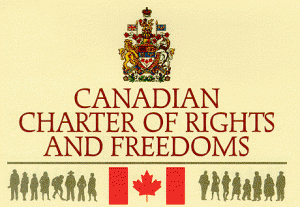 What is the Charter?
The Charter is founded on the rule of law and entrenches in the Constitution of Canada of 1982 the rights and freedoms Canadians believe are necessary in a free and democratic society.
pch.gc.ca
Guarantee of Rights and Freedoms
The Canadian Charter of Rights and Freedoms guarantees the rights and freedoms set out in it subject only to such reasonable limits (reasonable limits clause) prescribed by law as can be demonstrably justified in a free and democratic society.
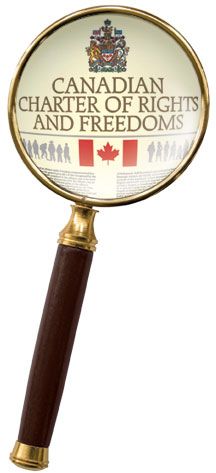 Fundamental Rights
Everyone has the following fundamental freedoms:
freedom of conscience and religion;
freedom of thought, belief, opinion and expression, including freedom of the press and other media of communication;
 freedom of peaceful assembly; and
freedom of association.
Democratic Rights
The right of citizens to vote (even if you are in jail) and to run as a candidate in a municipal, provincial, or federal election
Mobility Rights
The right of citizens to enter or leave Canada and to live and work where they choose
Legal Rights
Right to a safe life, humane treatment, a fair trial if one is accused of a crime, and option to take an issue in court
Equality Rights
The right to live and work protected by law regardless of race, religion, ethnic origin, colour, gender, age, mental, and physical ability
Language Rights
The right to use either English or French when communicating with the government or in court, and to be educated in either language when there is sufficient number of students
Aboriginal Rights
the protection of Aboriginal, treaty, or other rights or freedoms that pertain to Aboriginal peoples of Canada
Popplet Task
iPad rule refresher
How to use Popplet - any takers?
Expectations for today
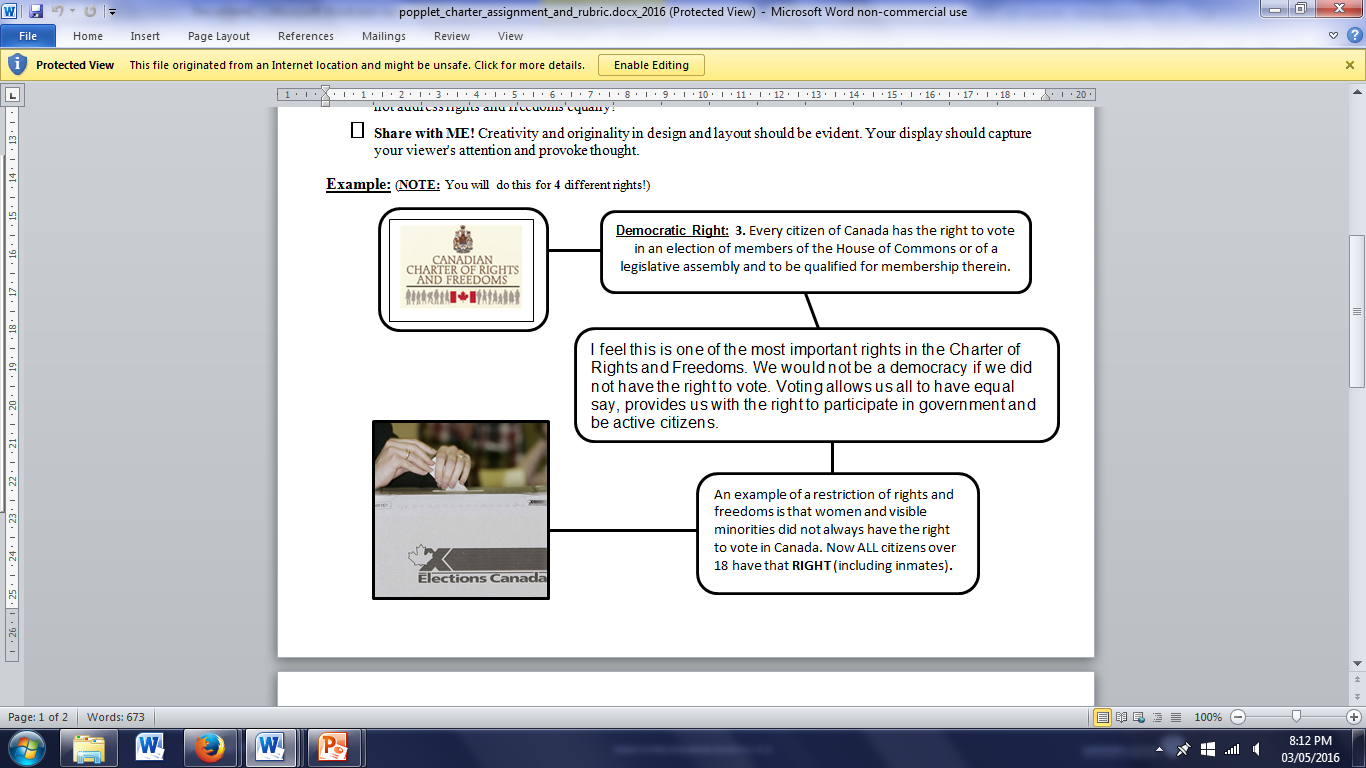 Consolidation
Think/Pair/Share
Discuss with your partner why the Charter is important to you.
Choose one Right or Freedom to omit and replace it with one of your choosing. Be prepared to justify your choice!